Le décrochage et le retard scolaire en Algérie: Dépister et agir auprès des élèves.
Présentation en collaboration avec: 
Professeure Zahia BaliUniversité d’Ouargla Algérie

Pierre Potvin, Ph.D., psychoéducateur. Professeur titulaire associé, Département de psychoéducation, Université du Québec à Trois-Rivières (Québec, Canada), Chercheur associé, CTREQ 
26 novembre 2018
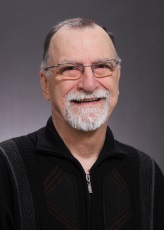 1
PLAN DEPRÉSENTATION
Ce que la recherche nous dit sur le décrochage scolaire 
 Les types d’élèves à risque
 Statistiques d’élèves à risque
 Le type de projet de recherche
 Le questionnaire de dépistage
 Suite du projet
 Échange sur la réalité de l’éducation en Algérie
2
Ce que la recherche nous dit sur le décrochage scolaire
3
Ce que la recherche nous dit sur le décrochage scolaire
Plusieurs études ont établi un lien entre les élèves àrisque au préscolaire / primaire et les difficultés d’adaptation scolaire et sociale et le décrochage au secondaire.
Le décrochage scolaire au secondaire se développe suite à un long processus débutant au préscolaire / primaire. 
L’intervention préventive au préscolaire / primaire est un facteur de protection pour les élèves à risque.
L’intervention préventive doit être conçue comme une intervention continue du primaire au secondaire.
4
Ce que la recherche nous dit sur le décrochage scolaire (2)
L’un des facteurs le plus important comme prédicteur du décrochage scolaire, c’est la réussite dans les matières de base (langue, mathématiques, etc.)
Ce qui favorise la réussite scolaire:
La relation de bienveillance enseignant-élève
Le climat de classe axé sur l’apprentissage
La gestion de classe
La collaboration parent – enseignant - école
5
Les types d’élèves à risque
6
Les types d’élèves à risque
7
Les statistiques d’élèves à risque
8
Statistiques d’élèves à risque
9
Le type de projet de recherche
10
Le type de projet de recherche (1)
La recherche-action

Ce type de recherche est centré sur la résolution d’un problème concret dans une situation réelle vécue sur le terrain. 
Il a pour but d’apporter des améliorations aux pratiques éducatives et de contribuer au développement professionnel des participants à la recherche de solutions tout en approfondissant les connaissances sur la situation problématique (Karsenti et Savoie-Zajc, 2011).
11
Développement du Questionnaire de dépistage
12
Développement du Questionnaire de dépistage (1)
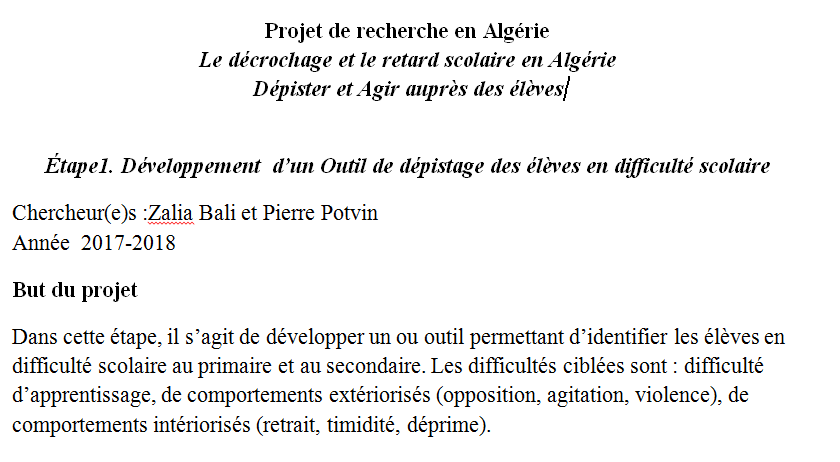 13
Développement du Questionnaire de dépistage (2)
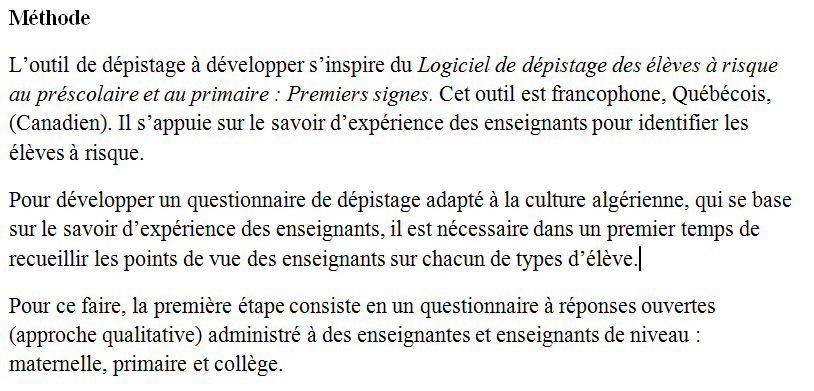 14
Développement du Questionnaire de dépistage (3)
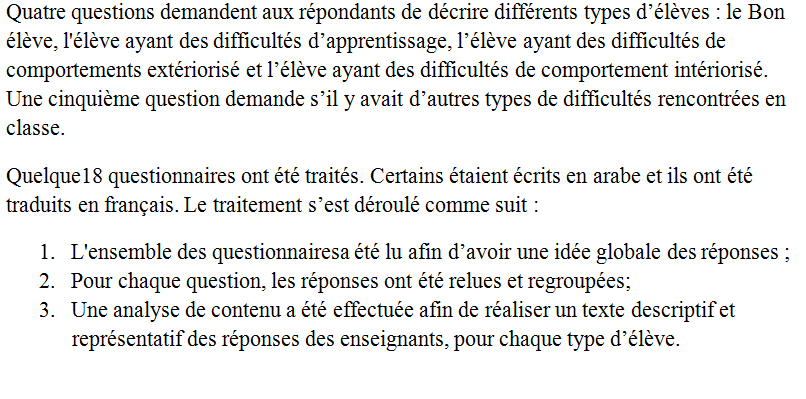 15
Développement du Questionnaire de dépistage (4)
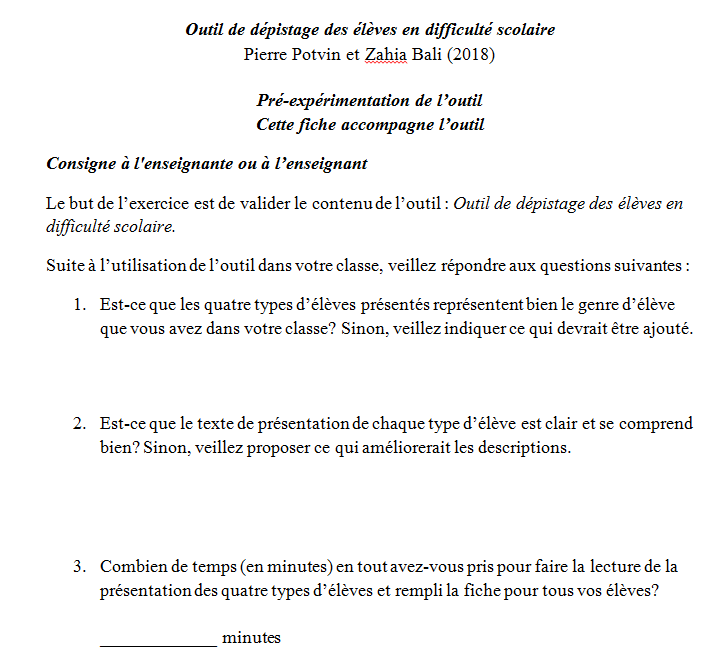 16
Le Questionnaire de dépistage validé (1)
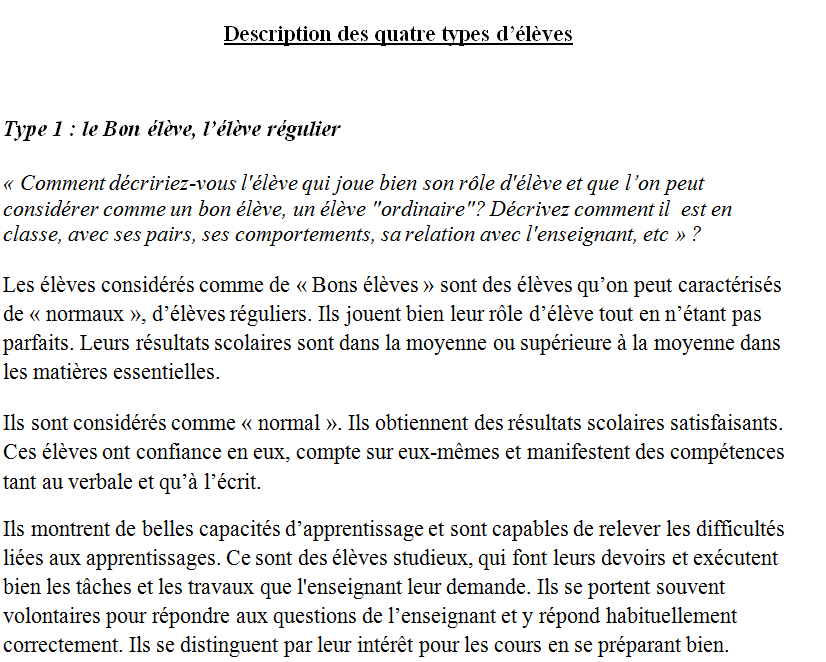 17
Le Questionnaire de dépistage validé (2)
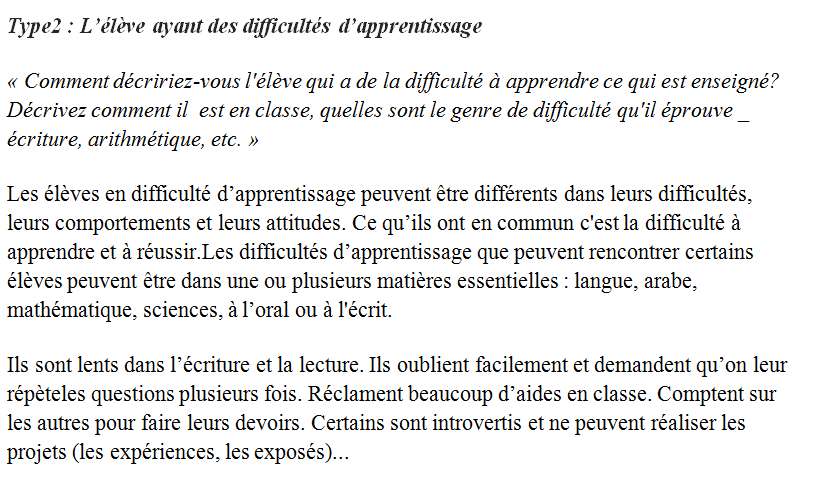 18
Le Questionnaire de dépistage validé (3)
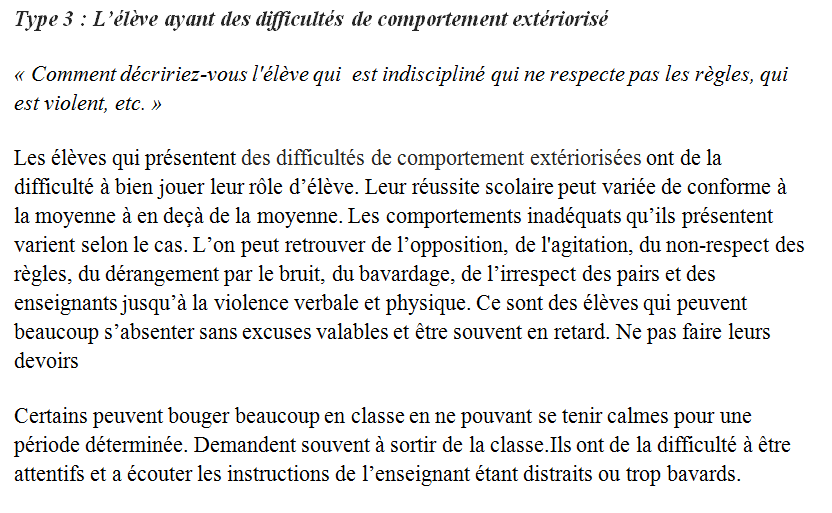 19
Le Questionnaire de dépistage validé (4)
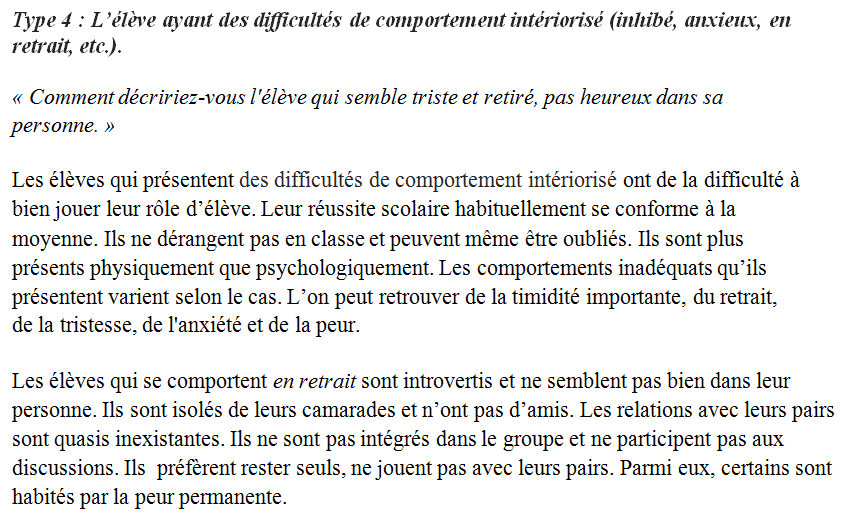 20
Le Questionnaire de dépistage validé (1)
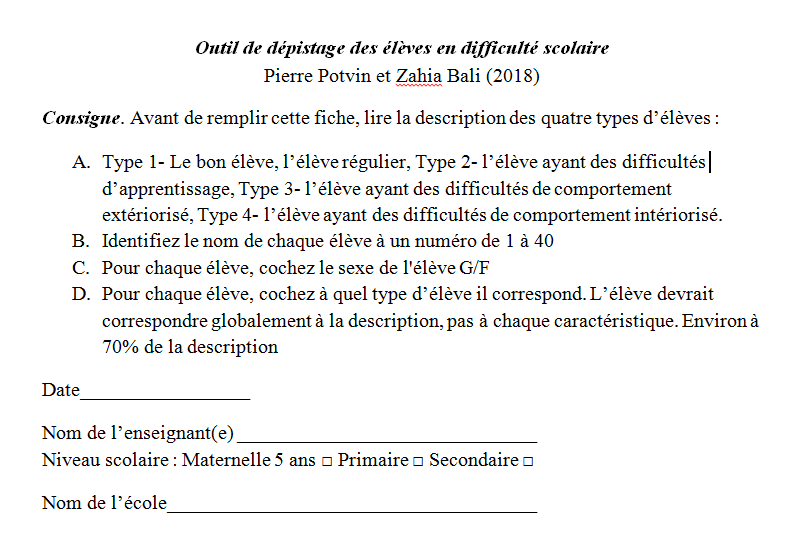 21
Le Questionnaire de dépistage validé (6)
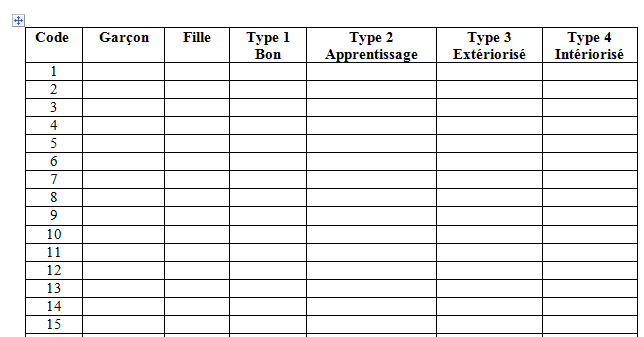 22
Suite du projet de recherche
23
Suite du projet de recherche
Les opérations

Échantillon – Identification des écoles – des directions – des enseignants participants au projet
La collecte des données – le questionnaire de dépistage des types d’élèves – (identifier les besoins – connaître l’ampleur du problème)
24
Le type de projet de recherche (3)
Les opérations

Analyse des besoins et priorités  - rencontre des directions et des enseignants et présentation des résultats du dépistage – échange sur la priorité des besoins

Action – accompagnement des écoles et enseignants sur les actions à mettre en place (relation enseignant-élève – gestion de classe – aide aux élèves en difficulté)
Évaluation -  analyse des résultats – améliorations possibles
25
Questions et Échanges
Échange sur la réalité de l’éducation en Algérie
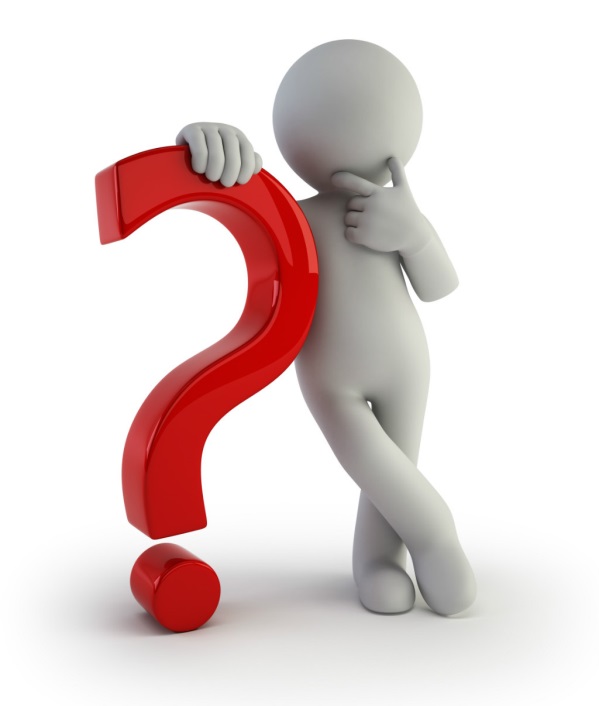 26